Adaptive Clinical Trials
Presented at the UCLA Center for Maximizing
Outcomes and Research Effectiveness
Los Angeles, California
March 20, 2012
Roger J. Lewis, MD, PhD
Department of Emergency Medicine
Harbor-UCLA Medical Center
David Geffen School of Medicine at UCLA
Los Angeles Biomedical Research Institute
Berry Consultants, LLC
Financial Disclosures
Berry Consultants, LLC
Multiple clients
U01 Support from
National Institutes of Health/NINDS
Food and Drug Administration
AspenBio Pharma
Octapharma USA
Octapharma AG
Outline
The “philosophy” of adaptive clinical trials
Planned change is good!
Definition of adaptive design
An example phase II, dose-finding trial
Potential adaptive strategies
Implementation and logistics
Data and safety monitoring boards
Acceptability to key stakeholders
“Philosophy” of Adaptive Trials
Clarity of goals
E.g., proof of concept vs. identification of dose to carry forward vs. confirmation of benefit
A statistically significant p value is not a goal
Frequent “looks” at the data and data-driven modification of the trial
Adaptive “by design”
Extensive use of simulation to “fine tune” key trial characteristics
Adaptation: Definition
Making planned, well-defined changes in key clinical trial design parameters, during trial execution based on data from that trial, to achieve goals of validity, scientific efficiency, and safety
Planned: Possible adaptations defined a priori
Well-defined: Criteria for adapting defined
Key parameters: Not minor inclusion or exclusion criteria, routine amendments, etc.
Validity: Reliable statistical inference
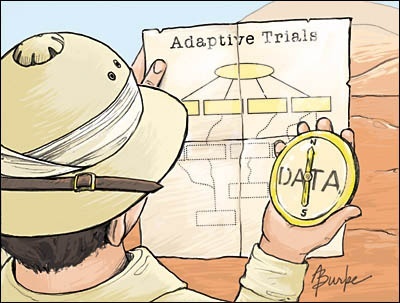 JAMA 2006;296:1955-1957.
The Adaptive Process
Begin Data Collection with Initial
Allocation and Sampling Rules
Analyze
Available Data
Continue Data
Collection
Stopping
Rule Met?
No     Yes
Revise Allocation
and Sampling Rules
per Adaptive Algorithm
Stop Trial or
Begin Next
Phase in
Seamless
Design
Historical Context
Historically, obtaining results that were “reliable and valid” required fixed study designs
Allowed the determination of theoretical error rates
Fundamental characteristic of the “culture” of biostatistics and clinical trial methodology
Why are Study Designs Fixed?
It’s easiest to calculate type I error rates if the design parameters of the trial are all constant
There are some other reasons:
Results obtained using “Standard approaches” are generally considered valid
Logistically simpler to execute
Fixed designs are less sensitive to “drift” in the characteristics of subjects over time
Traditional vs. Flexible Methods
Type of Adaptive Rules
Allocation Rule: how subjects will be allocated to available arms
Sampling Rule: how many subjects will be sampled at next stage
Stopping Rule: when to stop the trial (for efficacy, harm, futility)
Decision Rule: decision and interim decisions pertaining to design change not covered by the previous three rules (e.g., a change in enrollment criteria)
Adapted from Vlad Dragalin
An Example Adaptive Trial
Clinical setting
Adult patients with severe sepsis or shock
Phase II, dose-finding trial of L-carnitine to improve end organ function and survival
Goals
Identify most promising dose
Determine if L-carnitine should be evaluated in a confirmatory, phase III trial
Enroll more patients to doses most likely to be beneficial, based on accumulating information
An Example Adaptive Trial
Outcome measures
Proximate:  SOFA score
Definitive: Survival to 28 days
Structure of trial
4 arms (0 g, 4 g, 8 g, and 12 g)
Maximum sample size of 250 subjects
Interim analyses at 40 subjects, then every 12
Subjects randomized according to probability that the dose results in the best  SOFA
May be stopped early for futility or success, based on probability that best dose improves SOFA and would be successful in phase III
An Example Adaptive Trial
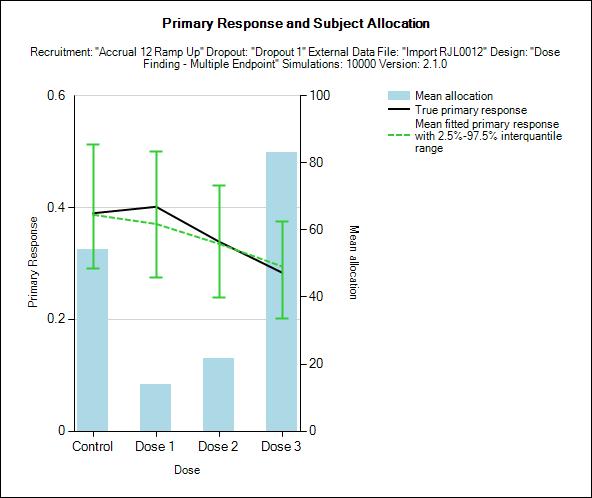 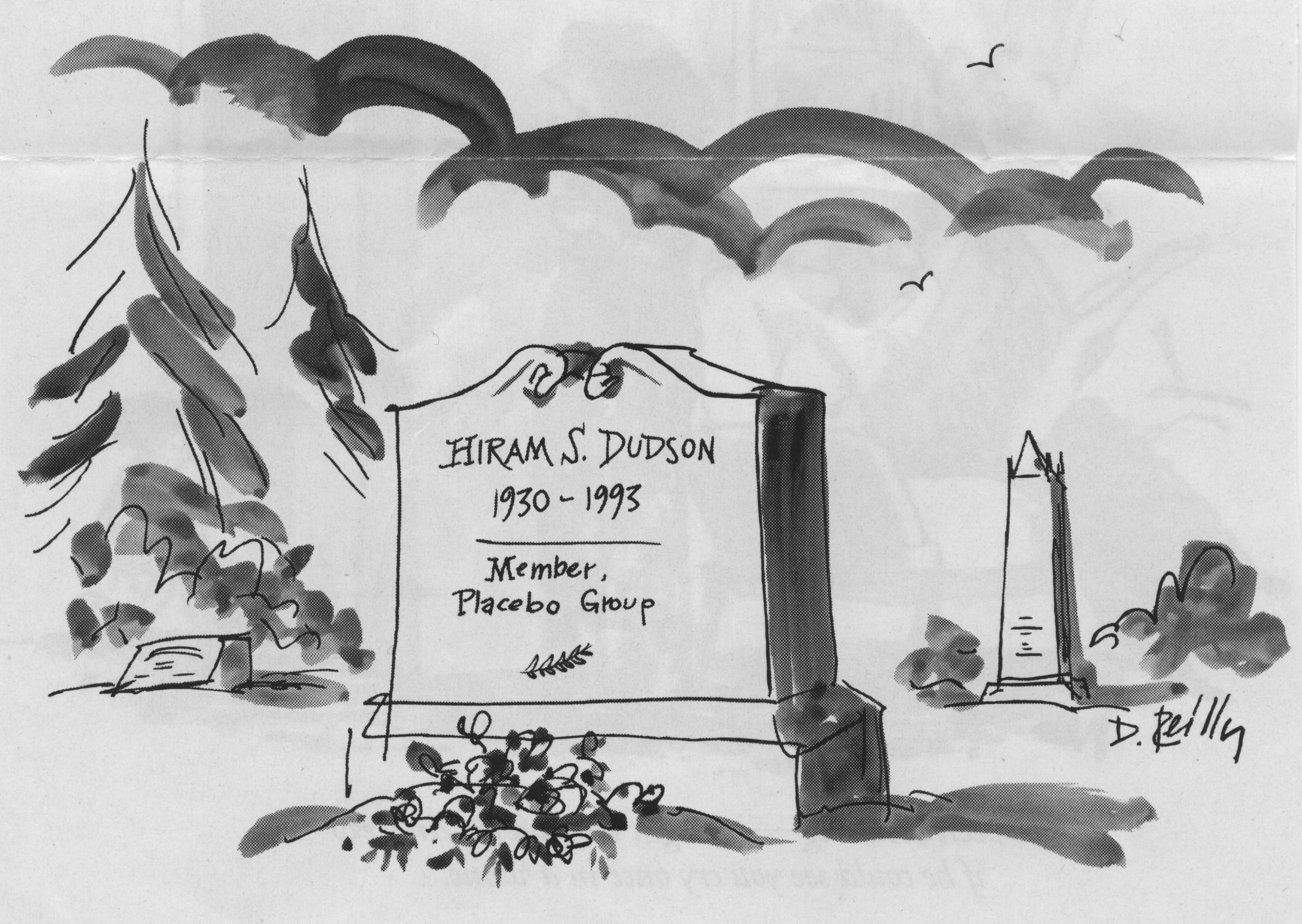 When is Adaptation Most Valuable?
Outcomes or biomarkers available rapidly relative to time required for entire trial
Substantial morbidity, risks, costs
Large uncertainty regarding relative efficacy, adverse event rates, etc.
Logistically practical
Able to secure buy-in of stakeholders
Why Not Adapt?
Determining traditional type I and type II error rates is more difficult
Usually need to use simulation via custom programming or specialized software
Statistical training issues
Most statisticians have never designed or analyzed an adaptive trial
Logistical Issues
Data availability
Centralized randomization
Drug supply
Categories of Adaptive Trials
Can be classified based on adaptive component(s)
Allocation rule
Sampling rule
Stopping rule
Decision rule
Goal and place in drug development
Learn versus confirm
Proof of concept, dose finding, seamless phase II/III
Response-adaptive dose finding
Sample size re-estimation
Group sequential trial
Seamless phase II/III
Categories of Adaptive Trials
Information driving adaptation
Adaptive
Covariates
Variance
Response adaptive
Primary endpoint
Biomarker
Safety outcomes
Sample size re-estimation
Response-adaptive
dose finding
Some (Bayesian) Adaptive Strategies
Frequent interim analyses
Explicit longitudinal modeling of the relationship between proximate endpoints and the primary endpoint of the trial
Response-adaptive randomization to efficiently address one or more trial goals
Explicit decision rules based on predictive probabilities at each interim analysis
Dose-response modeling
Extensive simulations of trial performance
Frequent Interim Analyses
Frequent interim analyses based on Markov-chain Monte Carlo (MCMC) estimates of Bayesian posterior probability distributions, with multiple imputation and estimation of unknown trial parameters and patient outcomes.
Typically quantify
Evidence of treatment efficacy
Trial futility/predictive probability of success
Safety and rates of adverse events
Longitudinal Modeling
Explicit longitudinal modeling of the relationship between proximate endpoints and the primary (generally longer term) endpoint of the trial to better inform interim decision making, based on the data accumulating within the trial and without assuming any particular relationship at the beginning of the trial.
Used to learn about, and utilize, the relationship between proximate and final endpoints
Frequently misunderstood as “making assumptions” or using “biomarkers”
Response-adaptive Randomization
Response-adaptive randomization to improve important trial characteristics
May be used to address one or more of:
To improve subject outcomes by preferentially randomizing patients to the better performing arm
To improve the efficiency of estimation by preferentially assigning patients to doses in a manner that increases statistical efficiency
To improve the efficiency in addressing multiple hypotheses by randomizing patients in a way that emphasizes sequential goals
Includes arm dropping
Decision Rules/Predictive Probabilities
Explicit decision rules based on predictive probabilities at each interim analysis to define when to stop for futility, early success, etc.
Examples
May define success or futility based on the predictive probability of success if trial is stopped and all patients followed to completion
May define success or futility based on the predictive probability of success of a subsequent phase III trial
May combine probabilities logically: probability that the active agent is both superior to a control arm and non-inferior to an active comparator
Design “transitions”: e.g.,  phase II to phase III
Dose-response Modeling
Dose-response modeling, when applicable, so that information from all patients informs the estimate of the treatment effect at all doses—this improves the reliability of interim decision making and improves accuracy in the updating of interim randomization proportions.
Examples
Logistic dose-response model: assumes monotonicity
Normal dynamic linear model (NDLM): borrows information from adjacent doses but doesn’t assume a particular shape of the relationship
Extensive Simulations
Extensive simulations of trial performance to ensure that the type I error rate, power and accuracy in estimation of treatment effect(s), the rates of adverse events, or dose finding are well defined and acceptable, across a very wide range of possible true treatment effect sizes, dose-response relationships, and population characteristics.
Often end up exploring and understanding the performance characteristics across a range of null hypotheses much broader than with traditional approaches
The Adaptive Process
Begin Data Collection with Initial
Allocation and Sampling Rules
Analyze
Available Data
Continue Data
Collection
Stopping
Rule Met?
Revise Allocation
and Sampling Rules
per Adaptive Algorithm
Stop Trial or
Begin Next
Phase in
Seamless
Design
Components of an Adaptive Trial
Site 1
Site 2
Site n
  
Management
Adaptive
Machinery
Drug
Supply
Randomization
System
CRO/Data
Management
Logistics
Clinical
Components of an Adaptive Trial
Site 1
Site 2
Site n
  
Management
Adaptive
Machinery
Drug
Supply
Randomization
System
CRO/Data
Management
Logistics
Clinical
Components of an Adaptive Trial
Site 1
Site 2
Site n
  
Management
Adaptive
Machinery
Drug
Supply
Randomization
System
CRO/Data
Management
Logistics
Clinical
Components of an Adaptive Trial
Adaptive
Algorithm
Data
Analysis
Site 1
Site 2
Site n
  
Management
Adaptive
Machinery
Drug
Supply
Randomization
System
CRO/Data
Management
Logistics
Clinical
Components of an Adaptive Trial
Steering
Committee
Independent
DSMB
Sponsor
Adaptive
Algorithm
Data
Analysis
Management
Adaptive
Machinery
Drug
Supply
Randomization
System
CRO/Data
Management
Logistics
Clinical
Site 1
Site 2
Site n
  
Components of an Adaptive Trial
Adaptive
Algorithm
Data
Analysis
Management
Steering
Committee
Independent
DSMB
Sponsor
Adaptive
Machinery
Drug
Supply
Randomization
System
CRO/Data
Management
Logistics
Clinical
Site 1
Site 2
Site n
  
Components of an Adaptive Trial
Adaptive
Algorithm
Data
Analysis
Management
Steering
Committee
Independent
DSMB
Sponsor
Adaptive
Machinery
Drug
Supply
Randomization
System
CRO/Data
Management
Logistics
Clinical
Site 1
Site 2
Site n
  
Data and Safety Monitoring Boards
Purpose
To ensure continued safety, validity, feasibility, and integrity of the clinical trial
To ensure the trial is conducted according to a priori plan, including adaptation
Structure
Learn phase: usually includes internal personnel
Confirm phase: generally includes only independent, external members
Data and Safety Monitoring Boards
What’s different in an adaptive trial?
Requires expertise to assess whether the planned adaptations continue to be safe and appropriate
May increase need to include sponsor personnel
What’s unchanged in an adaptive trial?
The DSMB ensures completion of the trial as planned, including the adaptation
It is the trial that’s adaptive, not the DSMB
IRB Review
IRBs review/approve the full protocol, including the planned adaptations
No new review when adaptations made
IRBs may request to be informed (e.g., new sample size, dropping of a surgical arm)
Amendments are different
Not preplanned
Irony
Little changes (e.g., amendments) may require IRB review
Big changes (adaptations) are defined by design and only reviewed/approved once
Acceptability to Key Stakeholders
FDA
FDA Critical Path Initiative
2010 Guidance for the Use of Bayesian Statistics in Medical Device Trials
2010 Draft Guidance for Adaptive Design Clinical Trials for Drugs and Biologics
Joint Regulatory Science initiative with NIH
Multiple adaptive trials accepted in development plans
PhRMA
Highly active “working group” on adaptive trials  DIA
2006 PhRMA/FDA Conference on Adaptive trials
Many adaptive trials designed or initiated in industry
Peer reviewers may be unfamiliar with adaptive design principles
FDA Guidance Documents
The ADAPT-IT Project
Supported by an NIH U01 grant with funds from both NIH and FDA
Redesigning four clinical trials for treatments of neurological emergencies
control of blood sugar in stroke
hypothermia for spinal cord injury with paralysis
treatment of prolonged seizures
hypothermia after cardiac arrest
Work closely with project teams and statisticians to create more efficient, ethical versions of proposed trials
Online Tools and Resources
MD Anderson
http://biostatistics.mdanderson.org/SoftwareDownload/
Lots of good utilities, including “Adaptive Randomization” to help with response adaptive trials
Allows 10 arms; minimum number of patients before adapting randomization scheme; maximum number of patients or length of trial
Free
Commercial resources
Conclusions
Not all trials need (or should have) adaptive designs
When used appropriately, adaptive designs may:
Improve efficiency and reduce cost
Maximize the information obtained
Minimize risk to subjects and sponsor
An adaptive design will not save a poorly planned trial or make a treatment effective